Biyolojik Membranların Yapısı
Membranın Görevleri
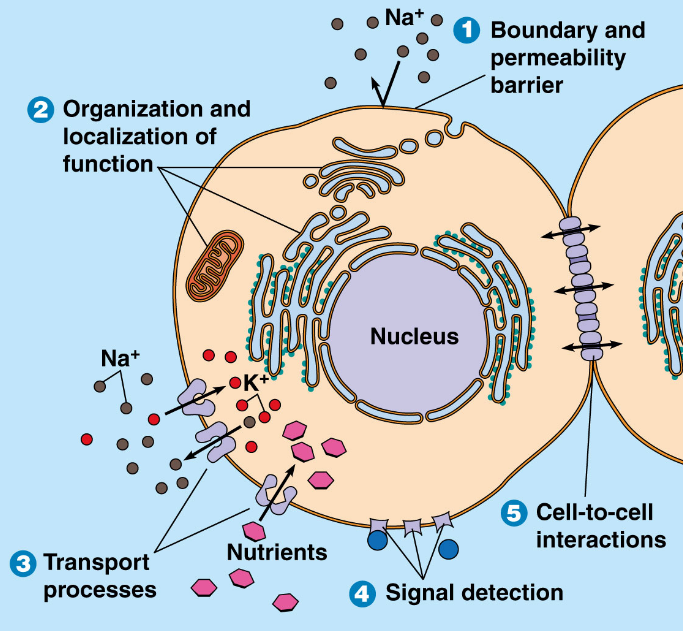 Hücrenin sınırlarını oluşturur ve geçirgenliği kısıtlar.
Hücresel işlevlerin lokalizasyonunu ve organizasyonunu sağlar.
Hücre içi ve dışı arasındaki madde geçişini düzenler.
Hücre dışından gelen sinyalleri saptar.
Hücreler-arası bağlantıda rol oynar.
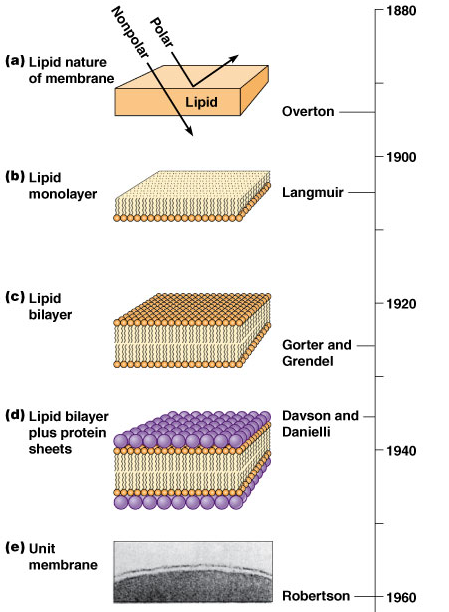 Tarihçe
19. yüzyılın sonları:
Ernest Overton: “Bir molekülün hücre membranını geçebilmesi için yağda çözünebilmesi gerekir.”
 1925:
Evert Gorter ve François Grendel, bilayer (iki tabakalı) lipit yapıyı tanımladı.
1935:
Hugh Davson ve James Danielli: “Biyolojik membranlar, her iki tarafı proteinle kaplı lipit bilayerden yapılıdır.”
1960:
J. David Robertson, elektron mikroskobu görüntülerine dayanarak “unit membran modeli”ni öne sürdü.
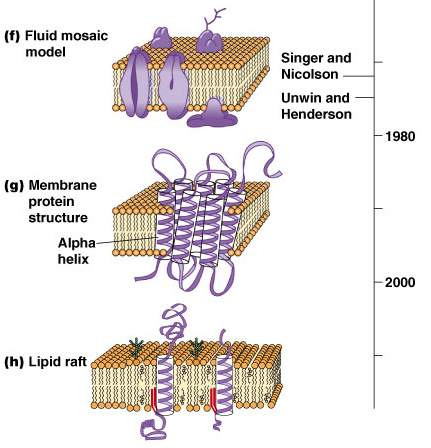 1972: 
S. Jonathan Singer ve Garth Nicolson, sıvı-mozaik modeli (fluid mosaic model) tanımladı.
Membranın Temel Bileşenleri
Membran Lipitleri
Fosfolipitler
Kolesterol

Membran Proteinleri
İntegral membran proteinleri 
monotopik 
transmembran 
Periferal membran proteinleri
proteine bağlı
lipide bağlı

Karbonhidratlar: 
Glikolipit ve glikoprotein yapısına katılır
(ÖNEMLİ)
Biyolojik membranların lipit ve protein içeriği membranın çeşidine göre değişmekle birlikte, ağırlıkça, yaklaşık yarı yarıyadır. Karbonhidratlar ise %2-8’lik bir paya sahiptir. 

Elektron transport zinciri ve oksidatif fosforilasyonda görevli protein kompleksinden dolayı en yüksek protein içeriğine mitokondri iç membranı (%75) sahiptir. 

Miyelin membranları ise protein içerikleri açısından (yaklaşık %18) en alt sırada yer alır.
Membran Lipitleri
Fosfolipitler (ana yapı)


Kolesterol (hayvansal hücrelerde)

Glikolipitler (hücresel tanınma)
Fosfolipitler
Biyolojik membranların ana yapısı, fosfolipitlerin sıvı ortamda iki tabakalı (bilayer) yapı oluşturmasına bağlıdır.

Fosfolipitler, yağ asidi (hidrofobik kuyruk) ve fosfat grubu (hidrofilik baş) içeren amfipatik/amfifilik moleküllerdir.
Hidrofilik fosfat grupları, membranın dış yüzeyinde; hidrofobik yağ asidi kısımları ise ikili tabakanın iç kısmında yer alır.
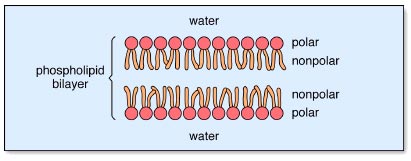 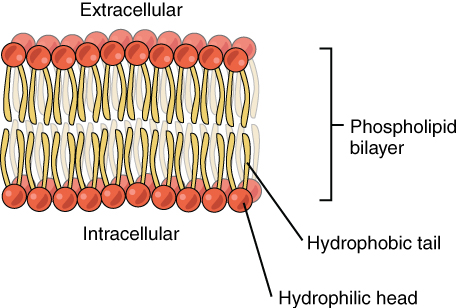 Fosfolipitler
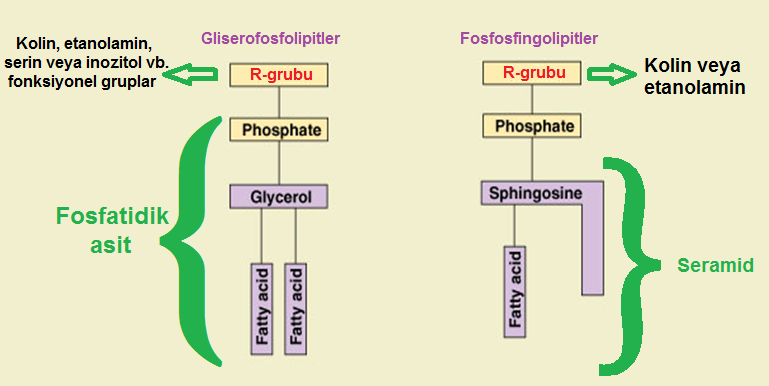 Fosfolipit Bileşenleri
Yağ Asidi: R-COOH
Hidrokarbon zinciri + karboksilik asit
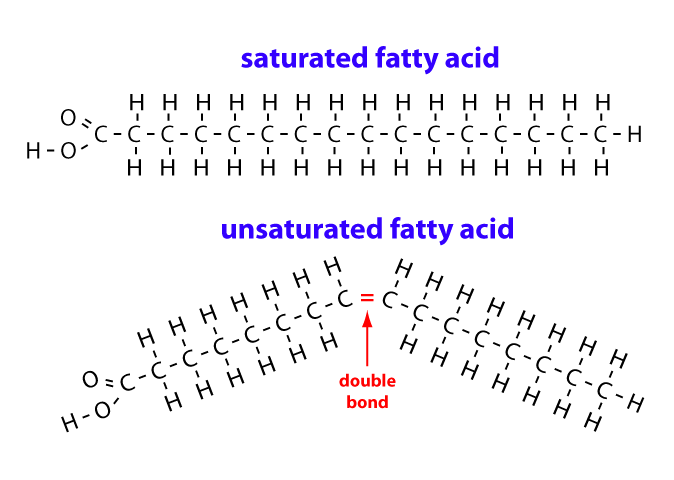 cis- konumundaki çift bağlar, yağ asidi zincirinde bükülmelere neden olur.

Fosfolipitlerin kuyruk kısımlarındaki çift bağların yarattığı bükülmeler, membrana akışkanlık kazandırır.

Yağ asitlerinde,

Çift bağların sayısı arttıkça; akışkanlık artar.

Zincir uzunluğu arttıkça, akışkanlık azalır.
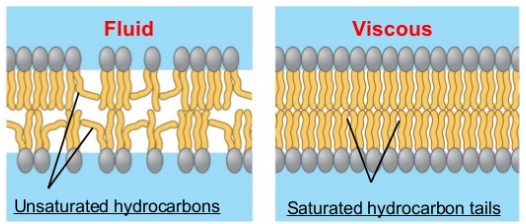 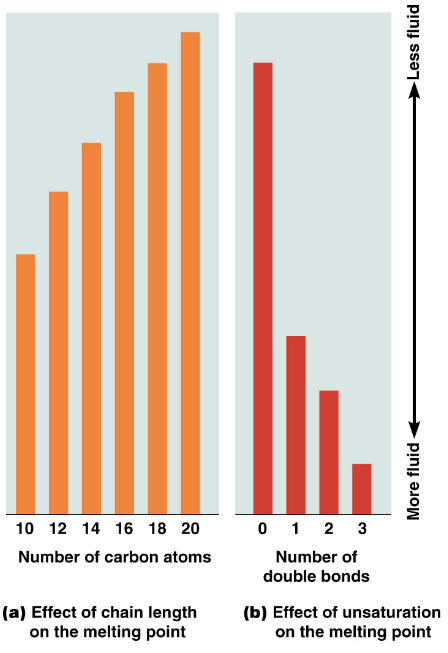 Fosfolipit Bileşenleri
Gliserol
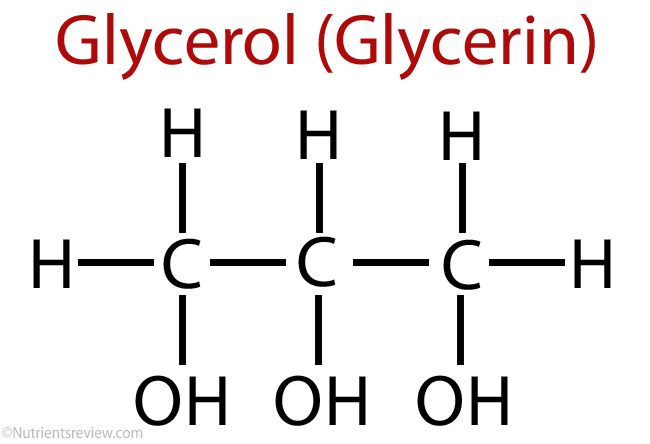 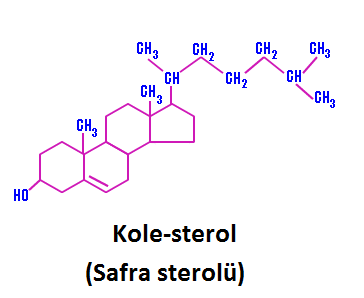 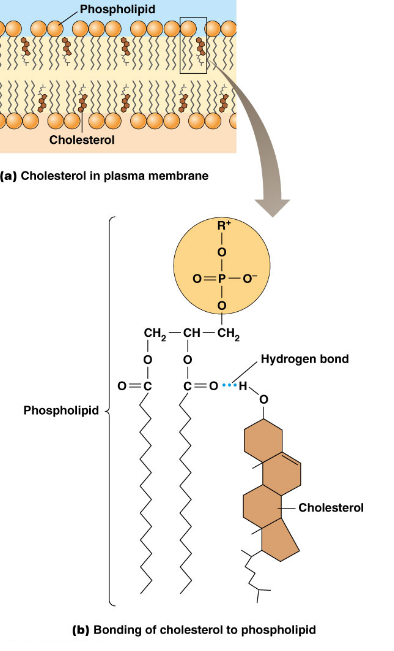 Kolesterol membran akışkanlığı üzerinde iki yönde de etki gösterebilir:

Belli bir konsantrasyona kadar, iki komşu yağ asidi arasına giren kolesterol molekülleri membran akışkanlığının artmasına yol açar.

 Yüksek konsantrasyonlarda ise, kolesterol molekülleri arasındaki etkileşim, membran akışkanlığını azaltıcı bir etki göstermektedir.
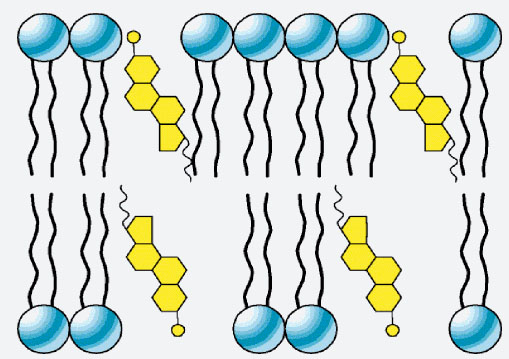 Membran Akışkanlığını Etkileyen Faktörler (ÖNEMLİ)
1) Fosfolipitlerin yağ asidi zincirlerinin uzunluğu arttıkça membran akışkanlığı azalır.

2) Fosfolipitlerin yağ asidi zincirlerindeki çift bağların sayısı arttıkça, membran akışkanlığı artar.

3) Kolesterol, düşük konsantrasyonlarda membran akışkanlığını artırır.

4) Kolesterol, yüksek konsantrasyonlarda, membran akışkanlığını azaltır.
Membran Proteinleri
İntegral membran proteinleri 
monotopik veya transmembran proteinleri
kolaylıkla çıkarılamaz; membrandan ayrılabilmeleri için deterjanlara ihtiyaç var

Periferal membran proteinleri 
zayıf elektrostatik kuvvetlerle tutunur 
membrandan kolayca ayrılabilir
Lipide bağlı proteinler, ayrı bir sınıf olarak da değerlendirilebilir (kovalent olarak bağlı)
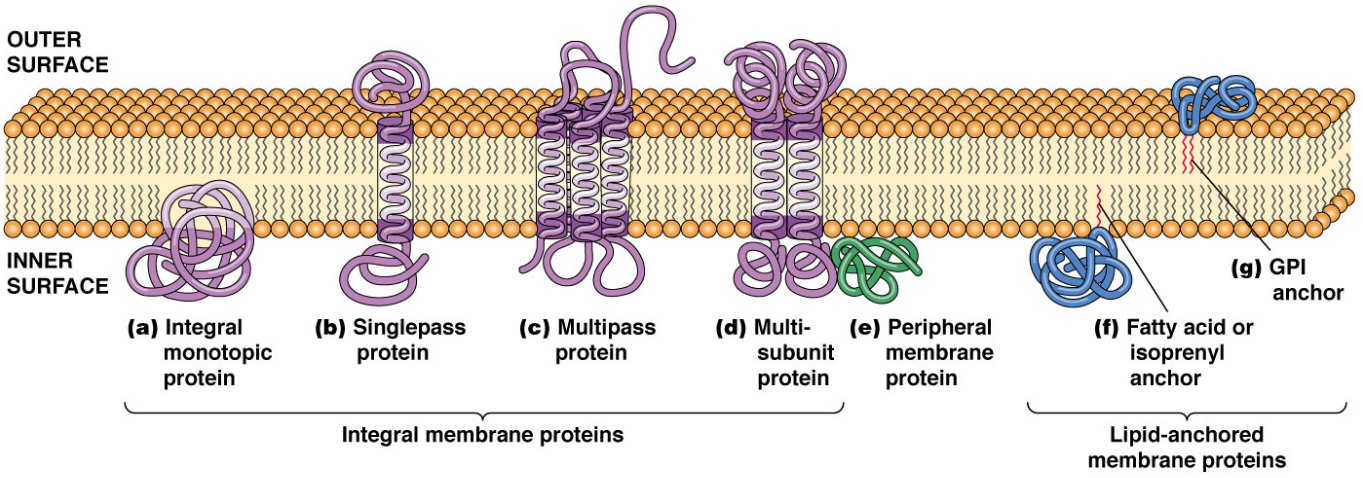 GPI (glikofosfatidilinozitol), bir glikolipittir ve proteinlere bağlanabilir.

İzoprenilasyon bir posttranslasyonel modifikasyondur. İzoprenil grubu sistein rezidüsüne bağlanır.
Membran Proteinleri
Membran proteinlerinin temel işlevleri

Enzim

Reseptör

İyon Kanalı

Taşıyıcı
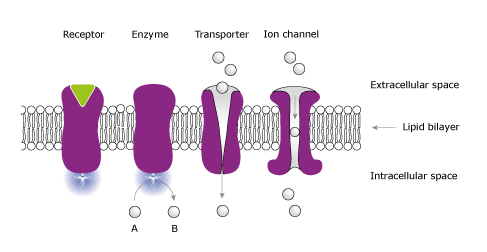 Membran Taşıma Sistemleri
ÖNEMLİ
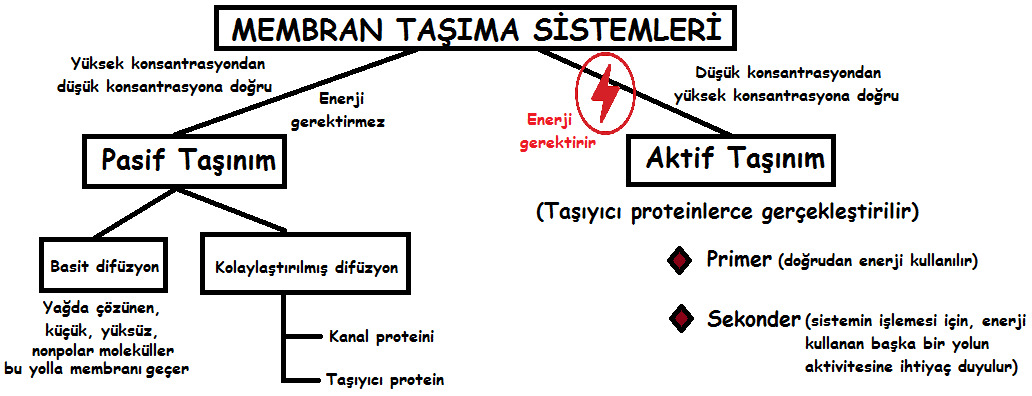 Membran Taşıma Sistemleri (ÖNEMLİ)
1) Pasif Taşınım (yüksek konsantrasyondan düşük konsantrasyona doğru taşıma; enerji gerektirmez)
Basit difüzyon (CO2, O2 vb.) 
Kolaylaştırılmış difüzyon	
kanal proteini veya taşıyıcı protein
taşıyıcı proteinler, kanal proteinlerinden farklı olarak, taşınan bileşiği özgün olarak bağlamakta ve bağlanma sonrası proteinde konformasyonel değişiklik meydana gelmektedir: bağlanma sırasında hücre dışına yönelmiş protein, bağlanma sonrası hücre içine yönelmekte ve bağladığı bileşiği sitozole bırakmaktadır.
2) Aktif taşınım (taşıyıcı protein + enerji)
düşük konsantrasyondan yüksek konsantrasyona doğru taşıma gerçekleştirdikleri için enerji gereksinimleri bulunmaktadır
Primer (direkt enerji kullanımı) veya sekonder (dolaylı olarak enerji kullanımı)
4) Hücre membranı ile füzyon
Hücre içine taşıma: endositoz
Hücre dışına taşıma: eksositoz
5) Ligand-reseptör etkileşimi (hücre içine sinyal iletimi): iyon kanalına bağlı, G-proteini ile ilişkili veya enzim-bağlı.
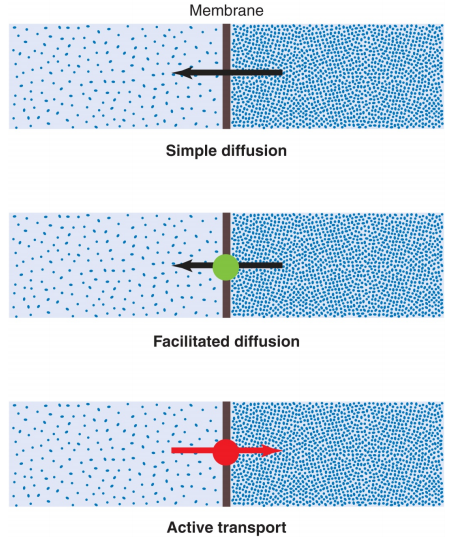 Basit Difüzyon
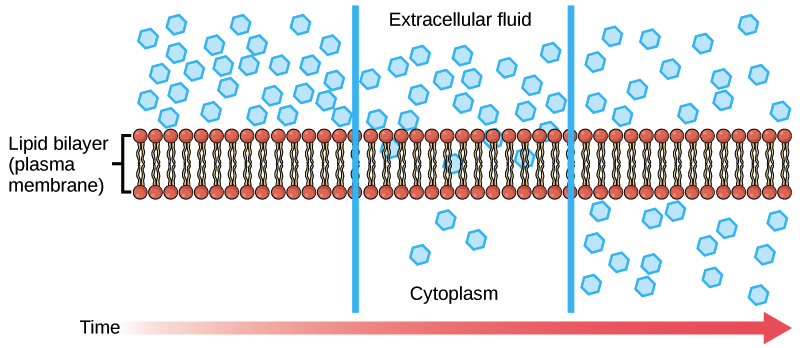 Basit Difüzyona Uğrayan Moleküller (ÖNEMLİ)
Yağda-çözünebilen

Küçük

Yüksüz

Nonpolar
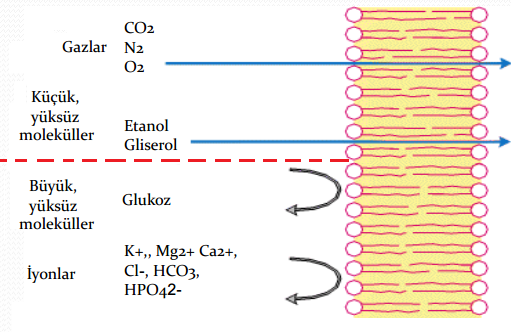 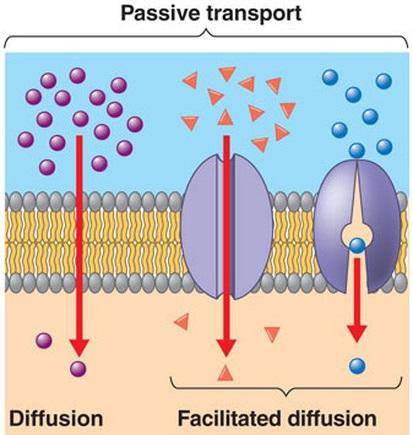 Kolaylaştırılmış Difüzyon
İntegral bir membran proteini yardımıyla, moleküllerin pasif olarak hücre membranını geçmesi.

Kanal proteinleri veya taşıyıcı proteinler aracılığıyla gerçekleşir.

Genellikle fosfolipit tabakayı serbest olarak geçemeyen yüklü, polar ve/veya büyük moleküller tarafından kullanılır.
Kolaylaştırılmış Difüzyon
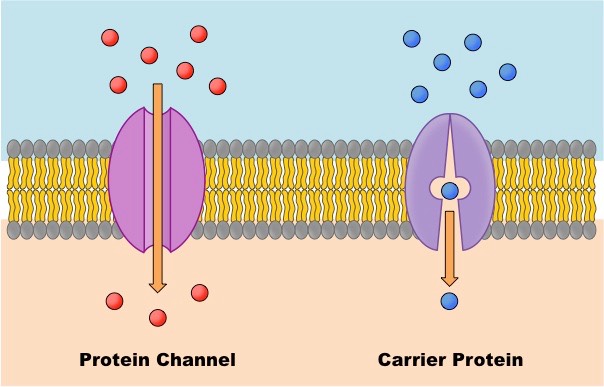 Taşıyıcı proteinler solüte bağlandığında, onu hücre membranından geçirecek şekilde konformasyonel değişikliğe uğrar.

Kanal proteinleri, çok daha hızlı bir şekilde madde geçişine imkan sağlar.
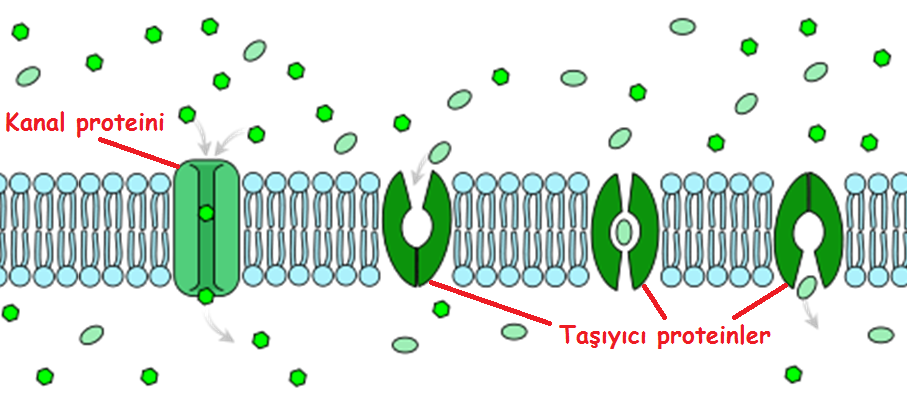 Çözücünün (Suyun) Difüzyonu: Osmoz
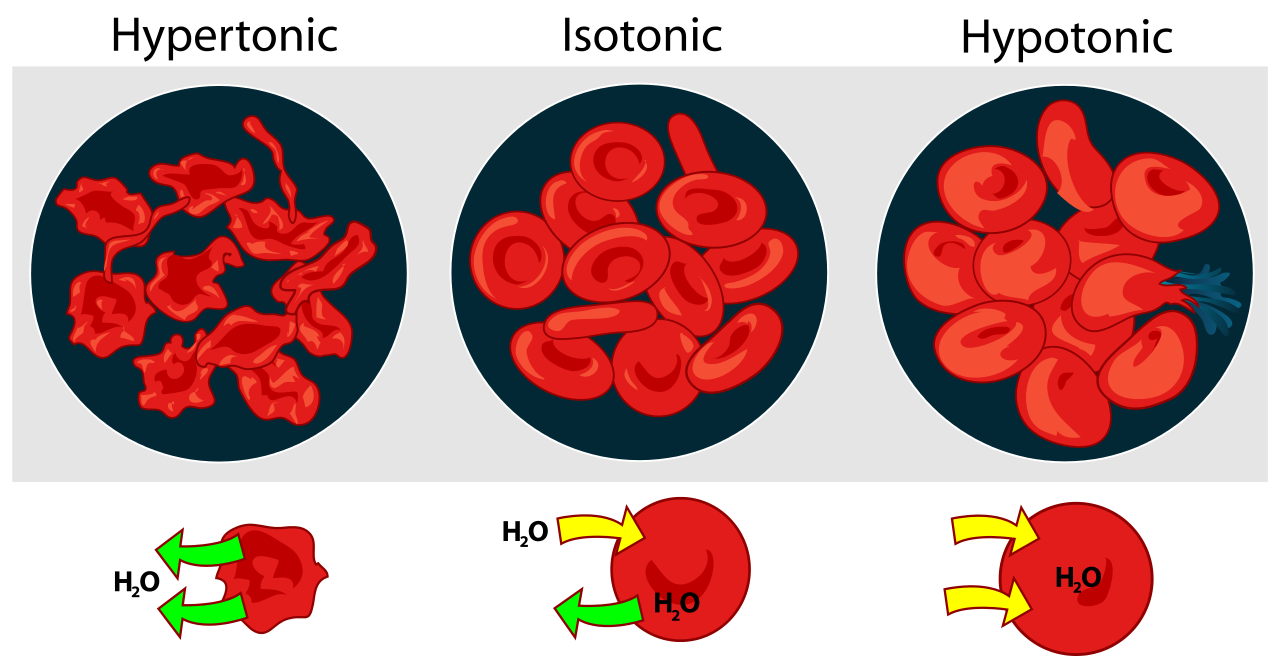 Suyun Difüzyonu
Suyun lipit zardan basit difüzyonla geçişi yavaş.

Böbrekler gibi suyun hızlı transportuna ihtiyaç duyan yapılar var. 

Suyun çok hızlı hareketine imkan sağlayan özel kanallar olmalı.
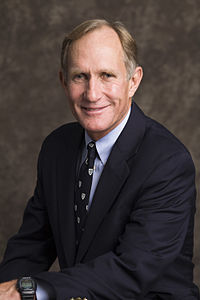 Peter Agre (Johns Hopkins Üniversitesi) 

Kan grupları ile ilgili moleküler çalışmalar sırasında -tesadüfen-, su kanallarının (akuaporinler) keşfi (1992). 

2003 Nobel Kimya Ödülü
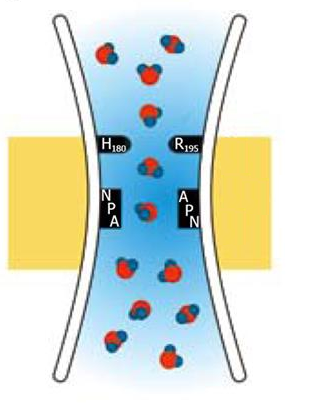 Böbrek hücrelerinde bulunan bazı su kanalları (akuaporinler) saniyede 3 milyar su molekülünü tek sıra halinde taşıyabilir.

Kanalın iç kısmına bakan arjinin (R) ve histidin (H); protonları iterek kanaldan geçmelerine engel olur. 

Kanalda bulunan asparajin (N) amino asitleri su molekülleri ile  geçici hidrojen bağları oluşturarak suyun kanaldan geçişini kolaylaştırır.
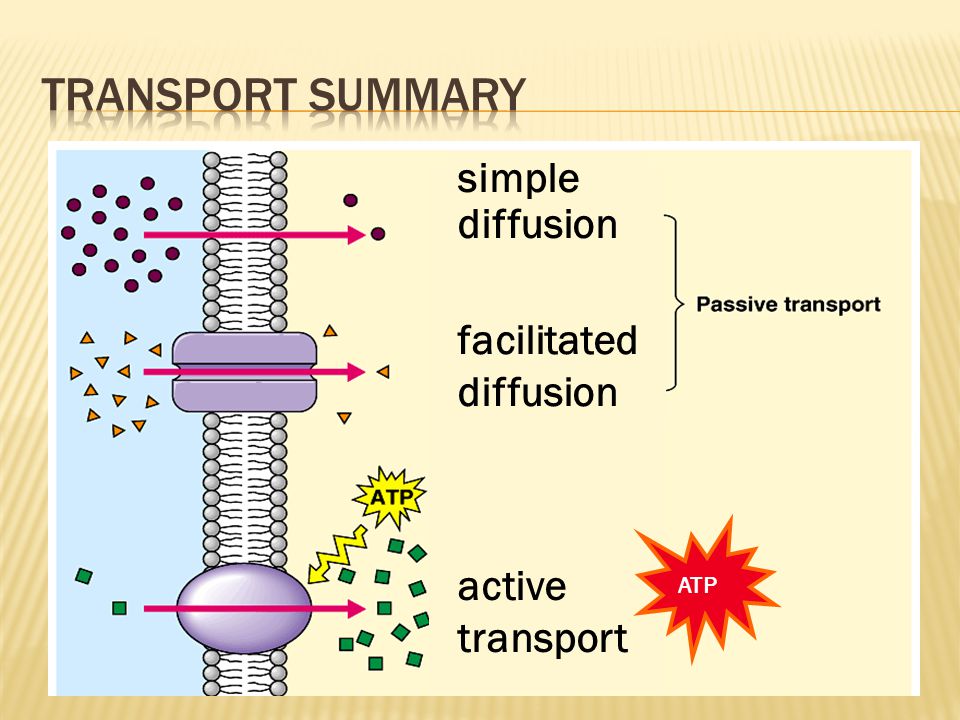 Aktif Transport
Taşıyıcı proteinlerin, konsantrasyon gradyentine karşı, enerjiye ihtiyaç duyarak gerçekleştirdikleri taşıma.
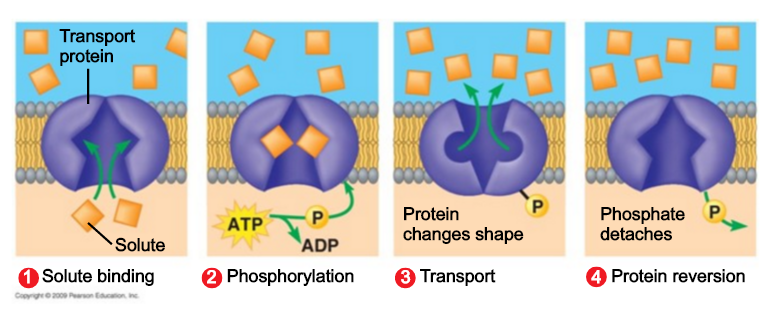 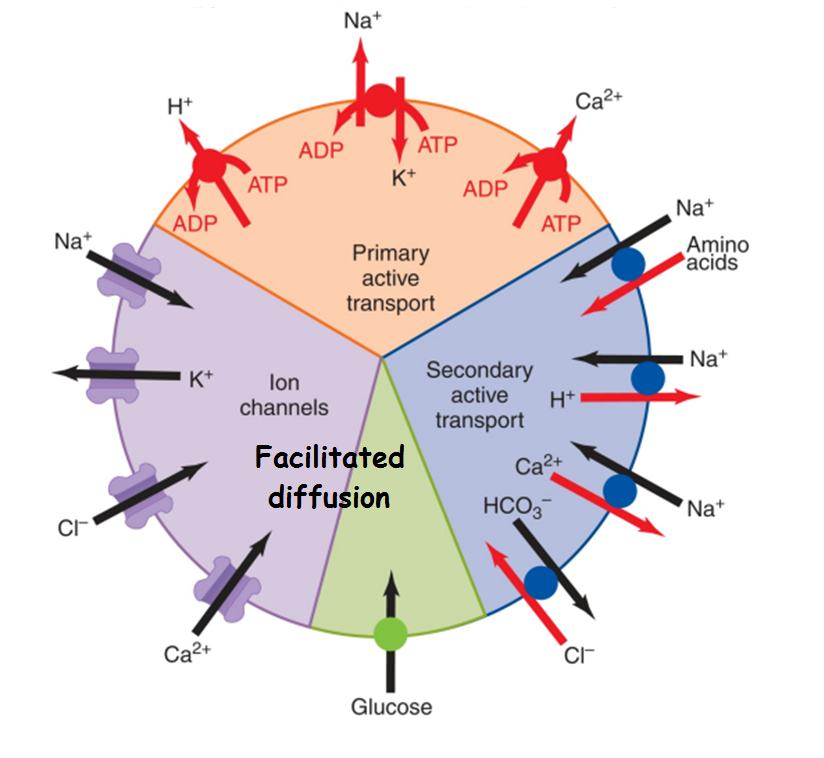 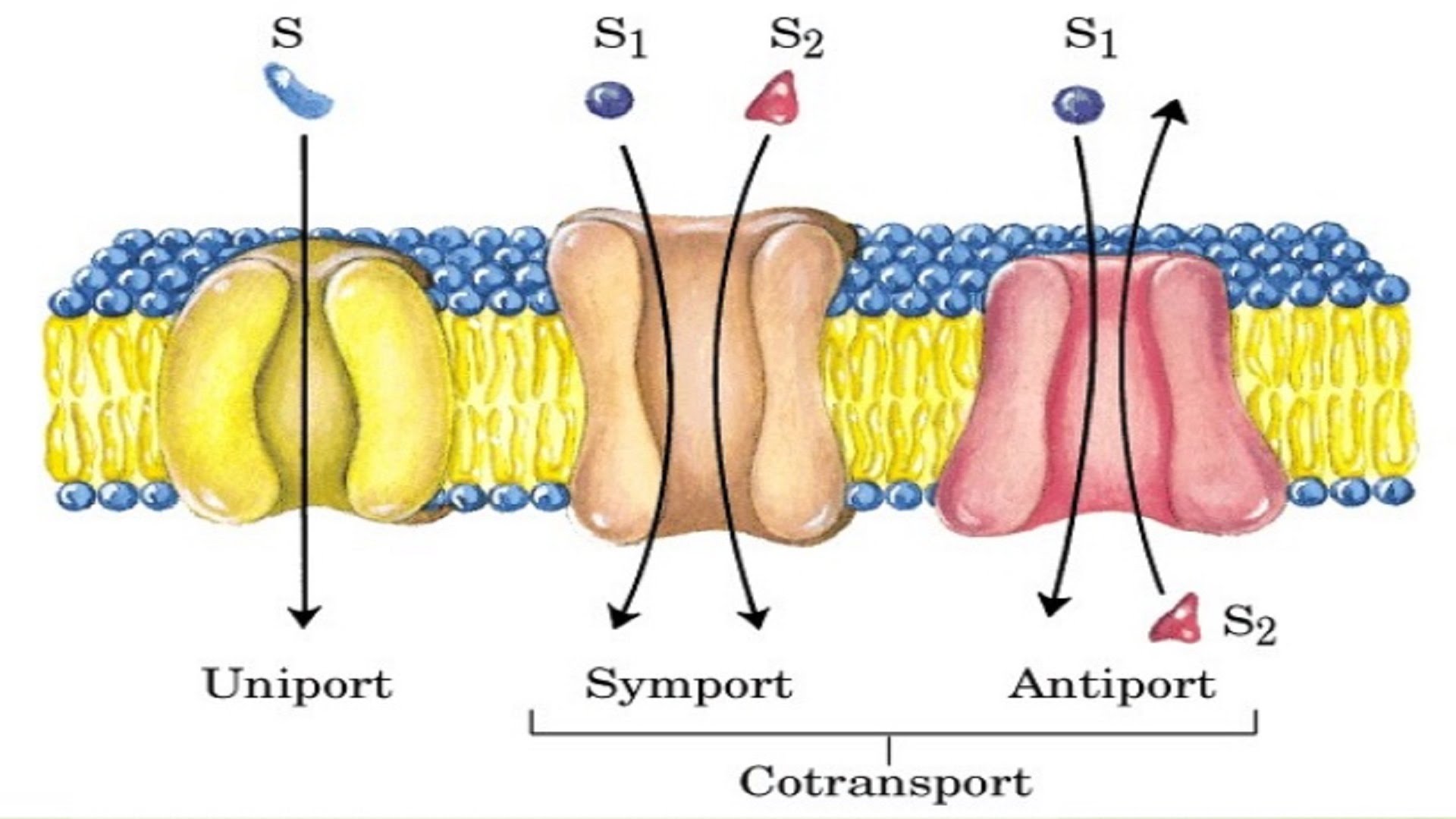 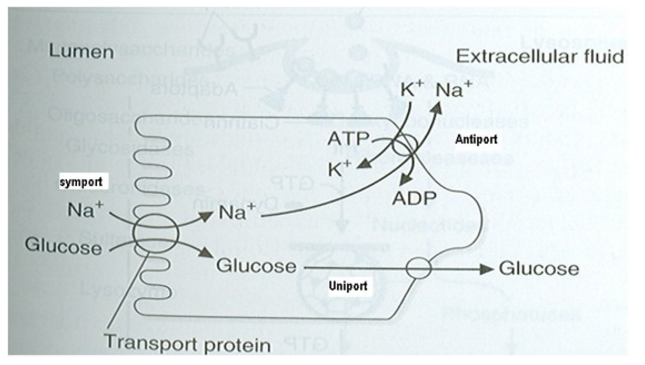 Primer aktif transportta, taşıyıcı protein doğrudan enerji kullanır (örneğin; Na-K-ATPaz).

Sekonder aktif transportta, taşıyıcı protein doğrudan enerji kullanmaz; ancak uygun şekilde çalışabilmesi için, enerji kullanan başka bir sisteme ihtiyaç duyar. Örneğin; Na-glukoz taşıyıcısının aktivitesi için, Na-K-ATPaz’ın hücre içi Na konsantrasyonunu düşürmesi gerekir.
Glukoz,  Na+-bağımlı glukoz taşıyıcısı 2 (SGLT2) ile renal proksimal tubüllerdeki epitel hücreleri içine  sodyumla birlikte reabsorbe edilir(sekonder aktif transport). 

Bunun için gerekli konsantrasyon gradyenti, Na-K-ATPaz tarafından sağlanır (primer aktif transport).
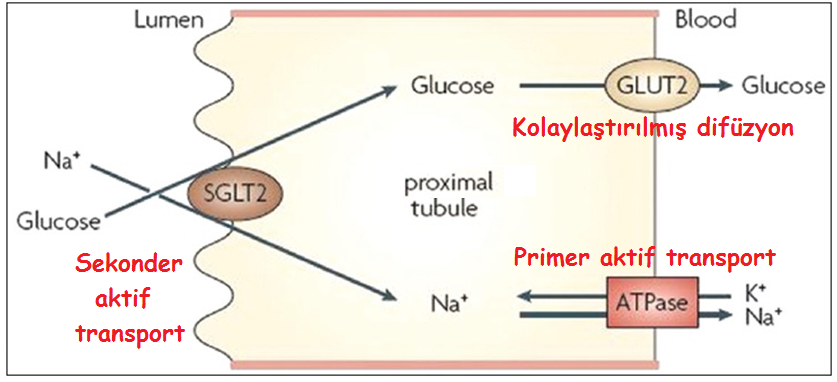 Endositoz
Aktif transportun bir formu olarak da kabul edilebilir (enerji harcanır).

Reseptör aracılı

Pinositoz (içme)

Fagositoz (yeme)
Eksositoz
Aktif transportun bir formu olarak kabul edilebilir (enerjiye ihtiyaç duyar).

Genellikle Ca2+-bağımlı mekanizma ile.

Büyük ekstrasellüler komponentlerin hücreden salınma yolu.
Youtube Linki
Membranın Yapısı ve Membran Taşıma Sistemleri:https://www.youtube.com/watch?v=7YZel8fjHec&t=40s